Treatment Options for type 2 Diabetes in Adolescents and Youth
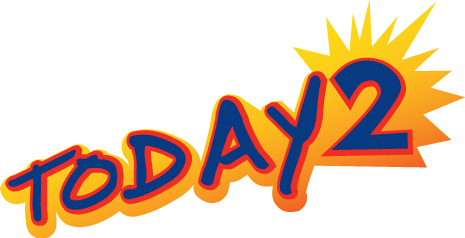 Closing Out a Long-Term Longitudinal Study: Lessons from the TODAY Study

Brian Burke, Mihili Gunaratne, Melinda Tung, Meghan TurneyThe George Washington University Biostatistics Center
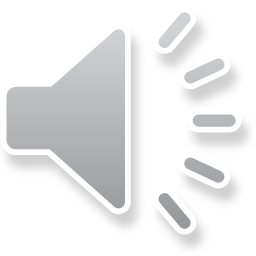 Background
TODAY (Treatment Options for Type 2 Diabetes in Adolescents and Youth) was a multi-site study that ran from 2004 to 2020

Upon notice that the study would not be invited to apply to renewal with NIDDK, the study group began establishing End of Study (EOS) procedures
2
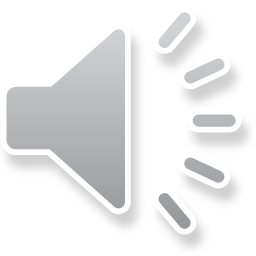 Study Closeout Priorities
The following aspects were prioritized to end the study effectively and diligently:
EOS resources
Data collection and visit schedule
Participant appreciation
Post-data collection activities
3
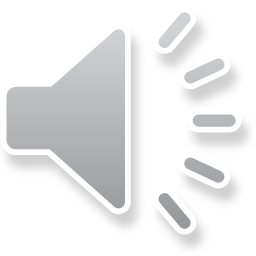 EOS Implementation Resources
Closeout Manual of Procedures
Timeline and important dates
Closeout checklist and visit flow
Overview of additional materials for participants
Biweekly EOS visit completion reports
Monthly conference calls with study PIs
Biweekly project coordinator conference calls
4
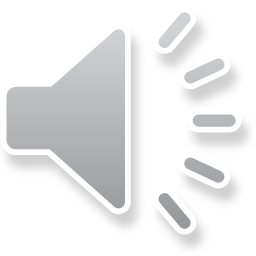 Data Collection and Visit Schedule
The final year of data collection was condensed from 12 months to 8 months
This left ample time to complete post-data collection tasks

New forms were added to the EOS visit to address remaining questions of interest and inform future studies

Participants were invited to sign a consent for future contact following conclusion of the study
5
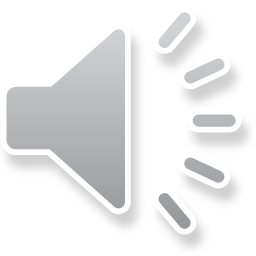 Participant Appreciation
The study group wanted to recognize the impact and dedication of the participants

At the EOS visit, participants were presented with:
A final participation gift
A certificate of participation signed by NIDDK leadership, study leadership, and local site staff
6
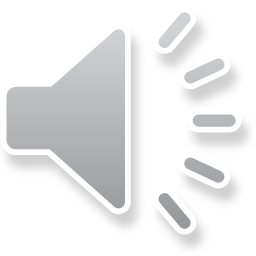 Post-Data Collection Activities
Coordinating Center (CoC)
Clinical Sites
Acquire final medical records for comorbidities
Address final data queries in the EDC system
Send final participant materials
Final newsletter
Participant result letters
Study results brochure
Prepare for CoC site visit
Develop participant result letters
Create a study results brochure for participants 
Prepare and schedule site visits for final data audits
Clean data in preparation for statistical analysis
Coordinate final study group meeting
7
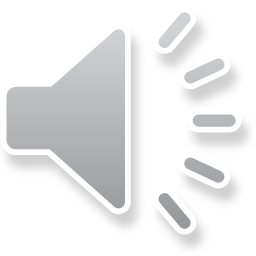 Closeout Site Visits
The CoC planned on-site visits at each clinical site to:
Cross-check data entry with paper records
Inventory site equipment
Review plans for record storage
Resolve outstanding data discrepancies
Due to COVID-19, only six of an expected fifteen on-site visits were completed
8
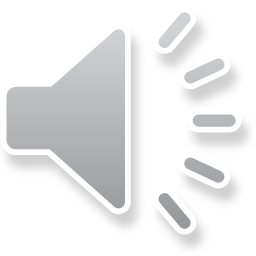 COVID-19 and Virtual Site Visits
With six weeks of site coordinator effort remaining, a plan for virtual visits was developed:

Sites were asked to send redacted records within two weeks
The CoC reviewed all records within one week
Sites were given two weeks to make corrections 
Discussions regarding data discrepancies, equipment, and storage were held virtually
9
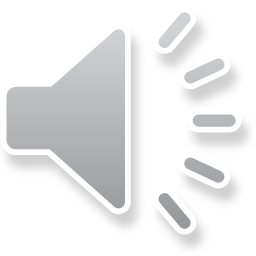 Recommendations and Lessons Learned
Take a final inventory regarding data collection and introduce new surveys or outcome measures
Balance patient and staff burden with scientific benefit

Give considerable thought to engagement and retention
Leave sufficient time for post-data collection activities, such as clean up and dissemination of results
Have virtual alternatives prepared in the event on-site meetings or audits cannot occur
10
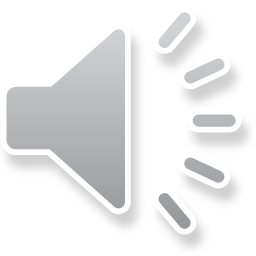